Fast Fourier Sparsity Testing over the Boolean Hypercube
Grigory Yaroslavtsev
http://grigory.us
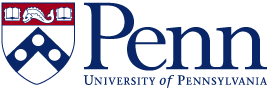 Joint with Andrew Arnold (Waterloo), Arturs Backurs (MIT), Eric Blais (Waterloo) and Krzysztof Onak (IBM).
Fourier Analysis
Fourier Analysis
PAC-style learning
Fourier Analysis and Learning
Tolerant Property Tester
Property Tester
k-sparse
k-sparse
Don’t care
Don’t care
NO
NO
Previous work under Hamming
Pairwise Independent Hashing
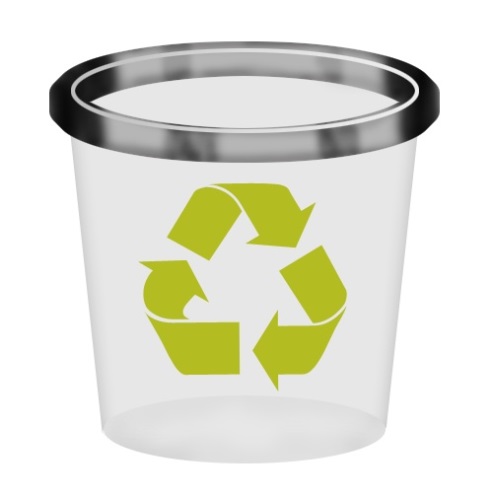 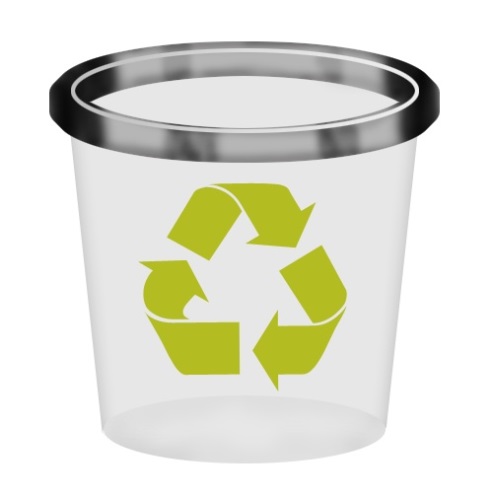 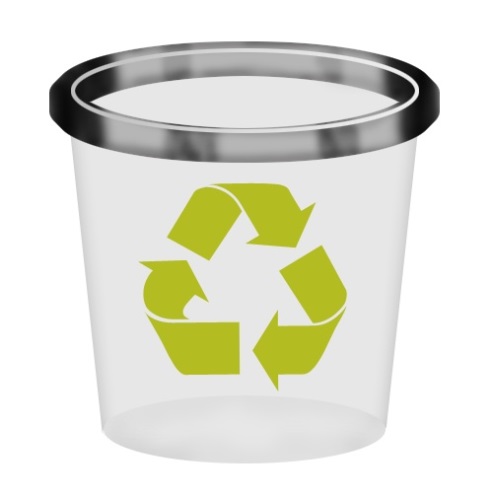 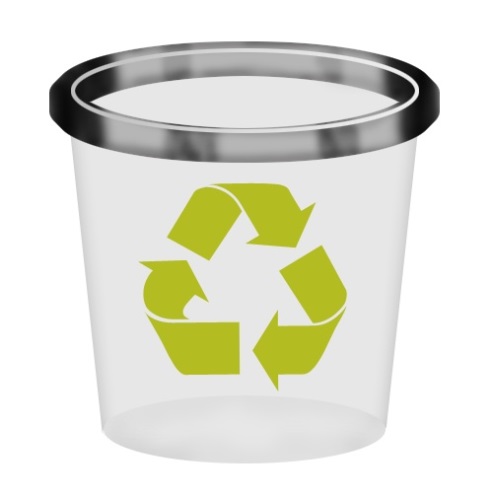 Pairwise Fourier Hashing [FGKP’09]
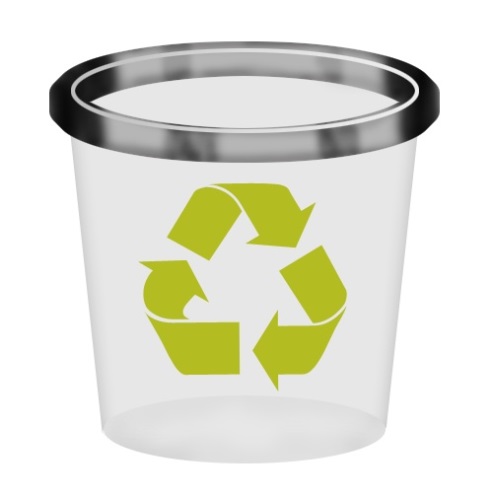 Testing k-sparsity [GOSSW’11]
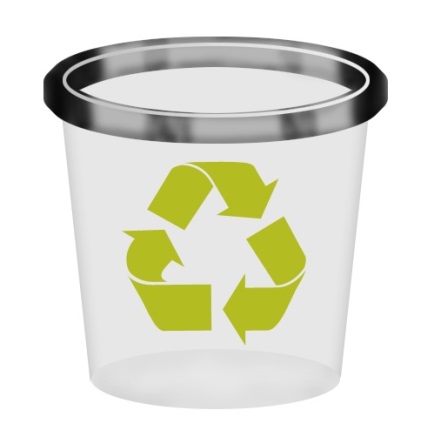 #
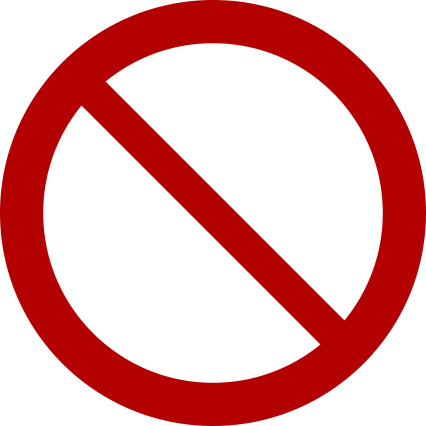 Our Algorithm
Analysis
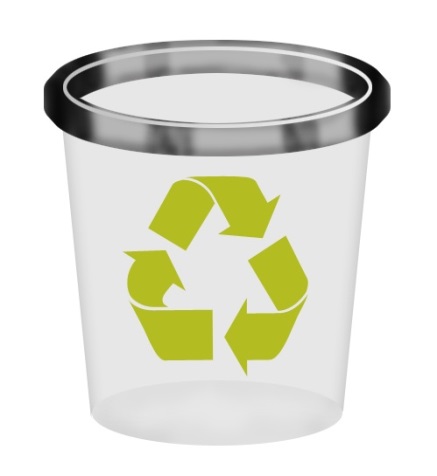 Two main challenges
Top-k coefficients may collide
Noise from non top-k coefficients
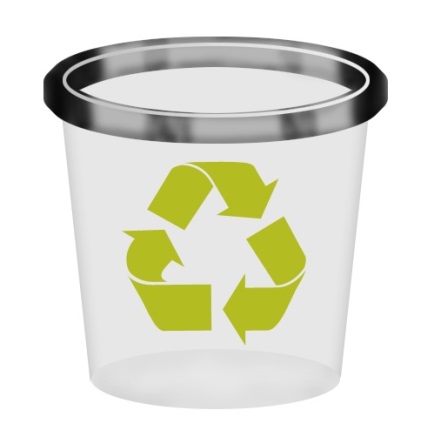 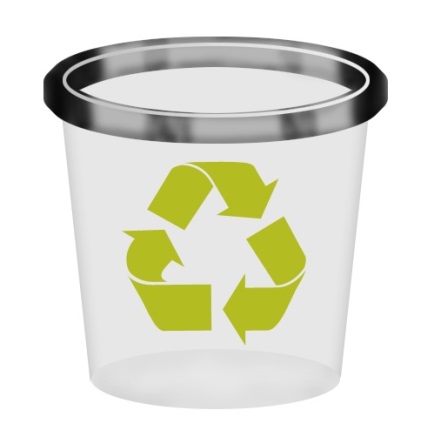 Analysis: Large coefficients
Analysis: Small coefficients
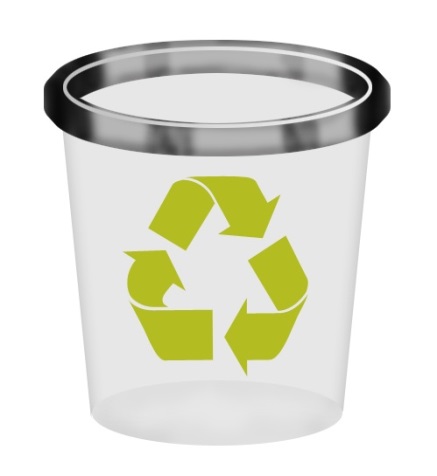 Analysis: Putting it together
Other results + Open Problems
[Speaker Notes: Mention HIKIP]